МАДОУ ДСКВ«Югорка»
Консультация представлена для педагогов на тему:«Форма работы по воспитанию предпосылок толерантности у дошкольников».
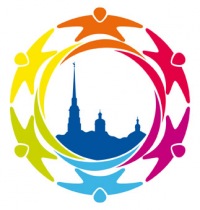 Подготовила:
музыкальный руководитель
Муравицкая Л.Л.
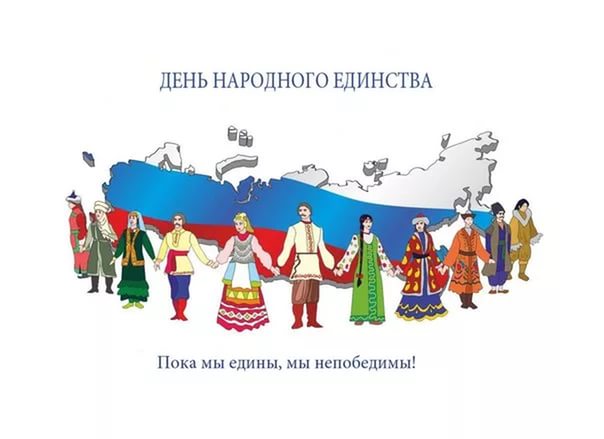 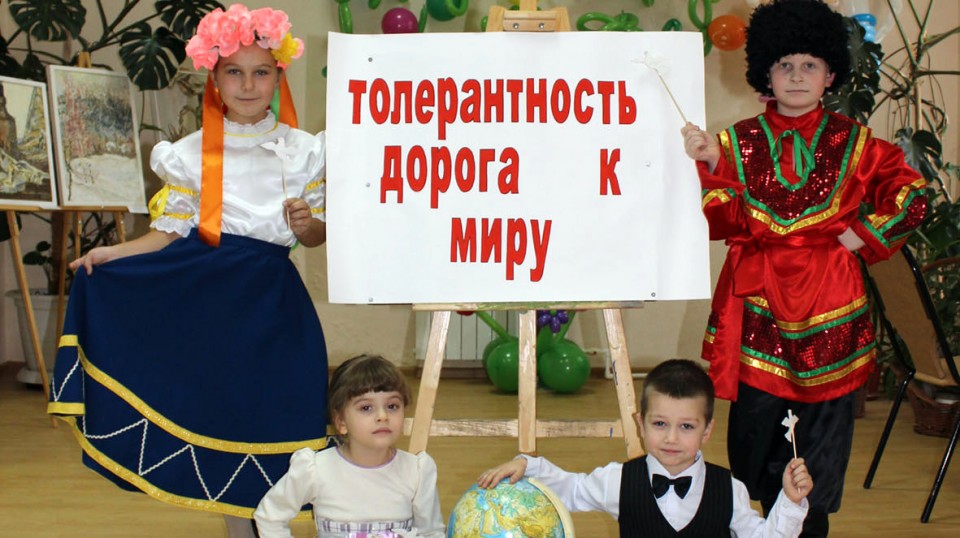 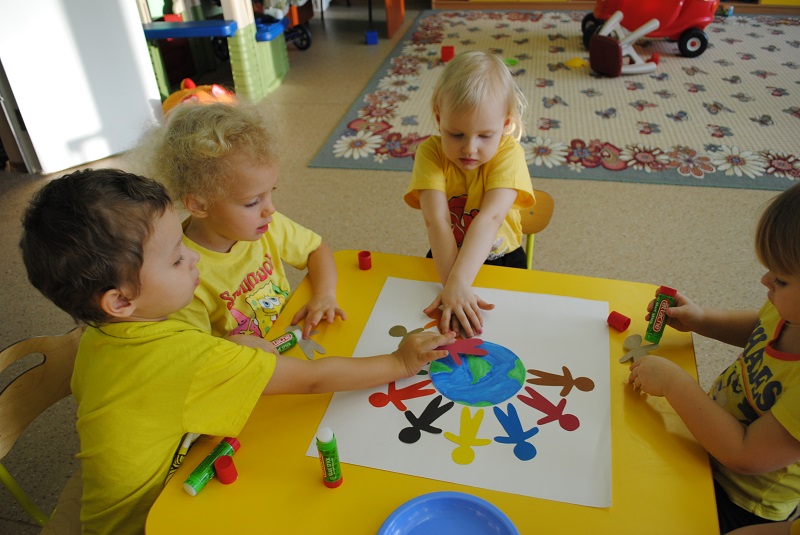 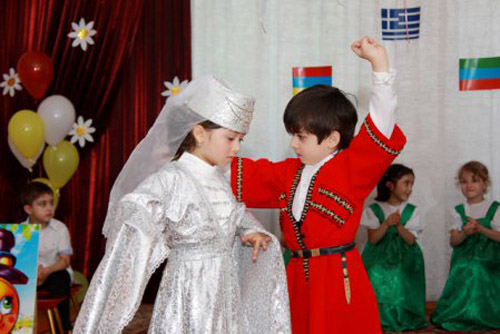 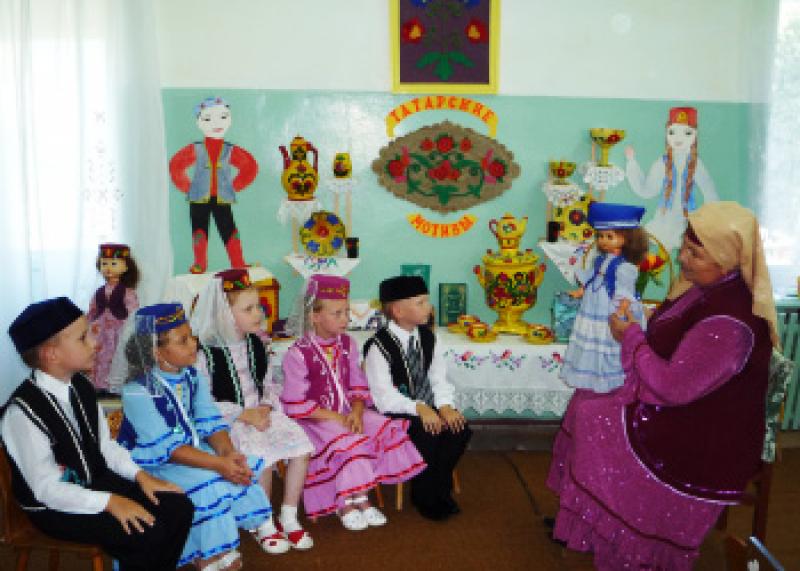 Игра на развитие чувства близости с другими детьми«Мы похожи»
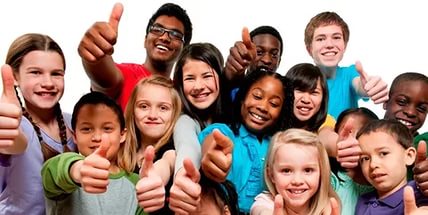 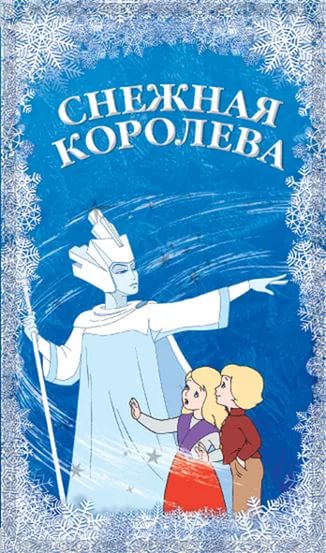 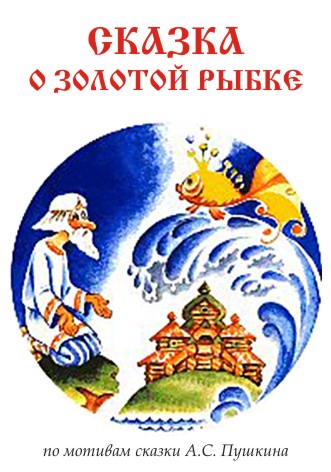 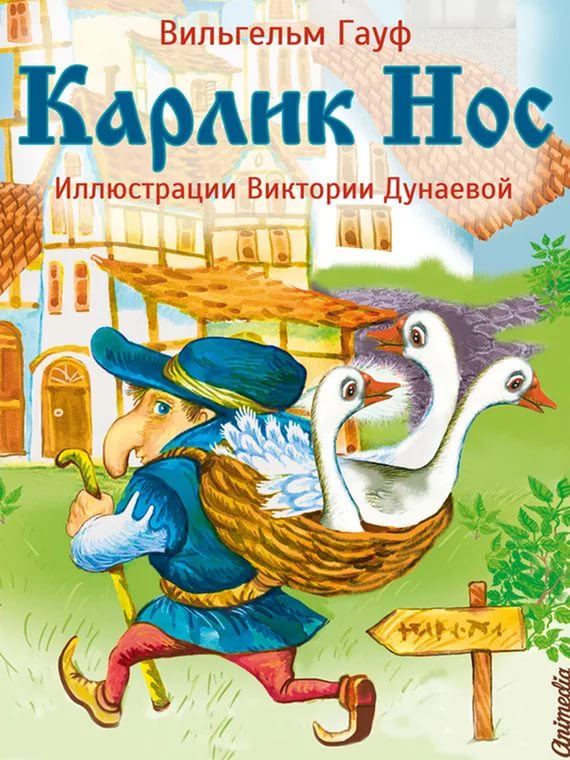 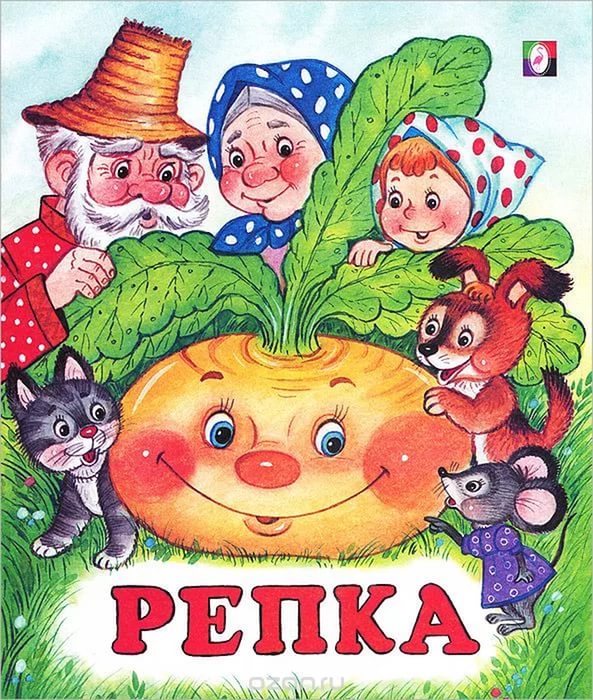 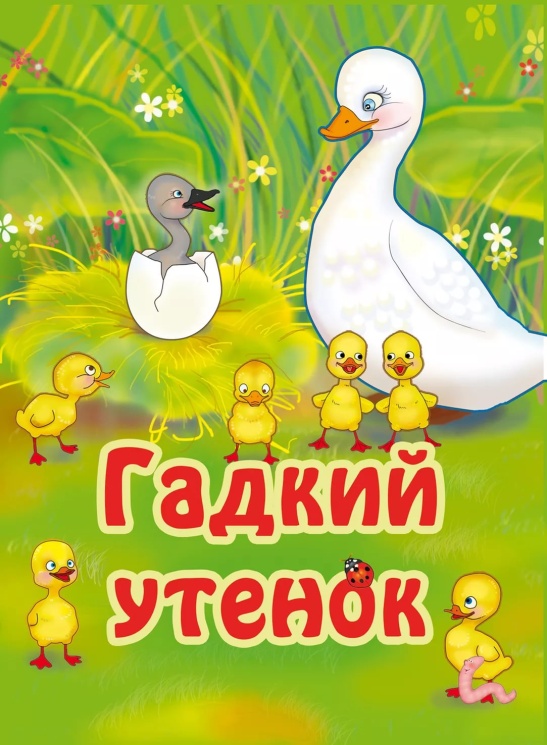 Виды деятельности дошкольников по воспитанию толерантности:
1. Игры и игровые упражнения;
2. Обсуждение и проигрывание ситуаций (проблемных ситуаций);
3. Этюды и упражнения;
4. Использование художественного слова;
5. Использование наглядных пособий;
6. Продуктивный вид деятельности;
7. Вспомогательный приём ;
8.Работа с детьми;
9.Работа с родителями.
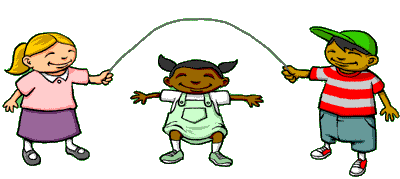 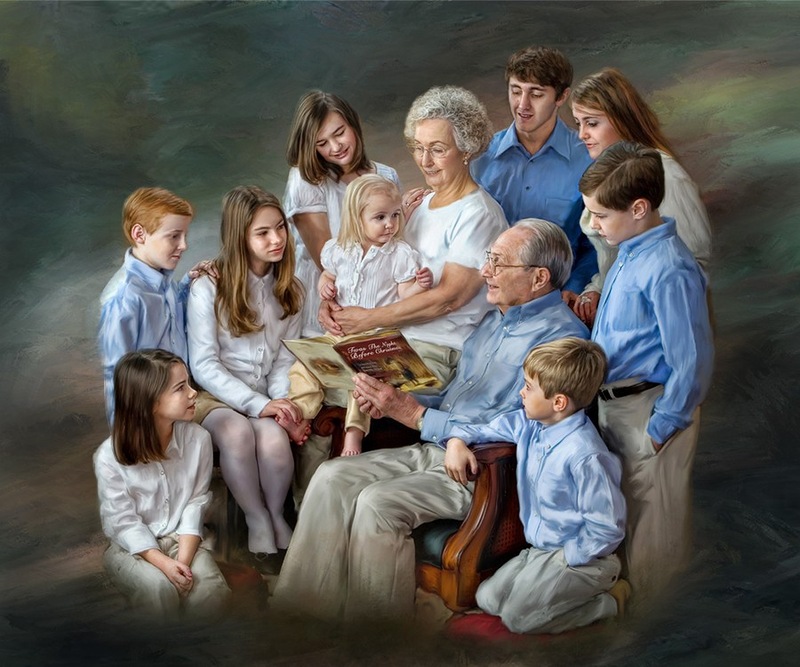 Спасибо 
за внимание!
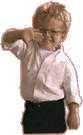